Sixth Meeting of the 
Monitoring Committee of  
OP “Transport and Transport infrastructure”            
 2014-2020
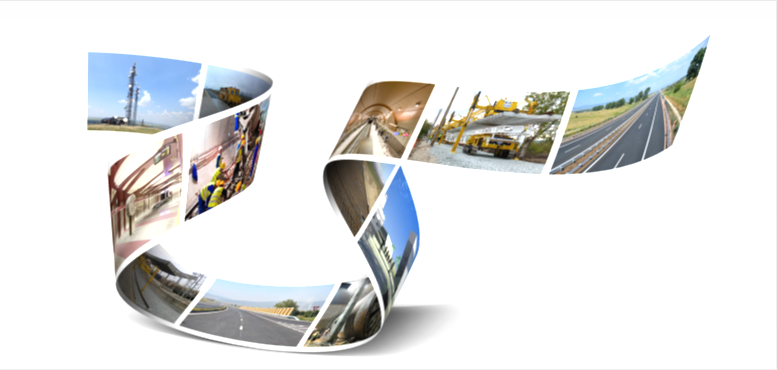 29 November  2016
Sofia
Status of implementation of the OPTTI 2014-2020
(by 15 November  2016)
* Total number AF submitted – 30; approved - 17, 6 of which for investment projects and 11 on technical assistance
PA 1 “Development of railway infrastructure along the “main” Trans-European Transport Network”
(by 15 November 2016)
Ongoing projects: Modernization of traction substations (13/08/2015); Rehabilitation of the railway section "Skutare - Orizovo" worth 32.5 mln. euro (07/11/2016)
PA 2 “Development of road infrastructure along the “main” and “enlarged” Trans-European Transport Network”
(by 15 November 2016 )
* Grant Contract Awarded before AF approval based on МС Decision from Sept. 2015
          Ongoing projects: Struma MW, Lot 3.1 (30.12.2015); Struma MW, Lot 3.3 (25.09.15)
        Completed projects: “Western arc of the Sofia ring road“ , Phase 2 – completed (13.09.2016)
PA 3  “Improving the intermodality of transport of passengers and cargo and development of sustainable urban transport” 
(by 15 November  2016 )
* Project is approved with EC Decision dated 26.04.2016 with eligible costs up to 484 080 000 euro.

         Ongoing projects: Construction of metro Line 3 of Sofia metro – sections, consultancy services, depot and metro trains (28.09.2015); 
        Completed projects: Extension of metro Line 2 of Sofia metro – completed (20.07.2016)
PA 4 „ Innovations in management and services – introduction of modernized infrastructure for traffic management, increasing the transport safety and security”
(by 15 November 2016)
Ongoing projects: “Improving the systems for navigation and topo-hydrographic measurements on the Danube     river” (11.03.2016 )
    
PA 5 Technical assistance

17 AF submitted 17 AF and 10 approved; The  projects are to cover labor remuneration, training costs, publicity, etc .; Other projects: "Quantitative Risk Assessment" and "Integrated Information System for Planning and Resource Management" (BPIC) and "Development of an Integrated Transport Strategy” (MA).
Indicative timetable for the implementation of major project 2014-2020 programming period
Upcoming activities OPTTI 2014-2020
On 26.10.2016, the EC approved the first amendment of the OPTTI 2014-2020

Until 15 December 2016 a Report on Certification will be submitted worth 37 mln. euro (16 million. euro from CF; 16 mln. euro from ERDF and 5 mln. euro from the NF)

Submitting AF to the EC for ‘major' projects    

      - Rehabilitation of the railway line „Plovdiv-Burgas“ -  first quarter of 2017           
       - Modernization of the railway section “Elin Pelin – Kostenetz” -  first quarter of 2017 
       - Construction of "Struma“ MW Lot 3.1, 3.3 and Jeleznitsa Tunnel – 
         second  quarter of 2017 
	- Construction of "Struma“ MW, Lot 3.2 - fourth quarter of 2017
	- Construction of Line 3 of Sofia Metro: Stage II - first quarter of 2017 

Working with IFIs
	
     - EIB and NRIC - Support on the planning and implementation of projects for funding under PA4: GSM-R and ERTMS implementation; Train Operation Control System; Integrated ticketing and access to the train system, etc. 
     - A potential technical assistance from the EIB to the OPTTI MA
Conclusions
Overall delay in the submissions of  AF for PA 4 „Innovations in management and services“ (only 2 AF submitted)

Lagging behind the schedule for conducting the tender procedures on investment projects (RIA and NRIC)

Continued difficulties and problems associated with implementation of new legislation (Act Funds Management ESIFs, Public Procurement Act and working with EUMIS 2020 )

Intermediate targets for 2018 (financial index and stage performance); performance review in 2019 and the distribution of  'performance reserve‘

Implementation of the ex-ante conditionalities for thematic objective 7 for sector “Transport
Implementation of the ex-ante conditionalities for thematic objective 7 (condition is partially fulfilled)
On January 13, 2016 a contract was signed for "Development of an Integrated Transport Strategy (ITS) 2030" with the Contractor “Infracare - PTV” with implementation period of 14 months from the date of signature
Development of tools for modeling transport will be a major part of the preparation of ITS. Integrated national transport model will be based on a multimodal approach to forecasting demand for passenger and freight. The scope of the strategy document will cover all modes of transport and travel to, from and in Bulgaria
Currently presented by the contractor and approved by the contracting authority are:
Inception report;
Report "Creating an electronic database and preparation of the National Transport Model“;
Report "Results of analysis“.
Approved reports are available at http://optransport.bg/page.php?c=286&d=1618 
Report "Objectives and Measures“ is in the process of coordination and approval
Forthcoming submission of Report ‘Assessment of the administrative capacity'
Implementation of the ex-ante conditionalities for thematic objective 7 (condition is partially fulfilled)
On 10/21/2016 MOEW was notified in accordance with the provisions of the Law on Environmental Protection and the Regulation on conditions and procedures for environmental assessment of plans and programs. On 10/11/2016 MTITC received opinion from the MOEW
By the end of 2016 there will be a version of the ITS, which will contain the main elements: 
The electronic database on which to develop the National Transport Model
Analyses of different modes of transport in compliance with the preconditions in the "Transport" and results
Strategic objectives and priorities of transport policy until 2030
Specific measures
The results of the review of the administrative capacity of beneficiaries
The identified projects
National transport model
Strategic Environmental Assessment will be ready in March 2017 and then the approval of ITS by Council of Ministers of the Republic of Bulgaria is expected
Indicative Annual Work Program for 2017 of OPTTI 2014-2020
The draft of the Indicative annual work program (IAWP) for 2017 of OPTTI 2014-2020 was published on September 30, 2016 for a preliminary discussion on the website of the program and the single information portal for general information about the management of ESIFs
In the 20-day period to discuss the draft IAWP for 2017 comments were received from the concrete beneficiaries: Metropolitan, BPI and CAA
IAWP for 2017 is in accordance with the approved OPTTI and procedures for the award of grants announced on September 1, 2015, covering the full budget of the program. In IAWP for 2017 budget is allocated to the categories of intervention, taking into account the free financial resources in procedures to October 2016
IAWP for 2017 of OPTTI was approved by the Council for coordination of the management of EU funds at a meeting held on 11.11.2016